IMPERATIVO
RULETA PARA APRENDER LAS FORMAS
HAY FORMAS IRREGULARES
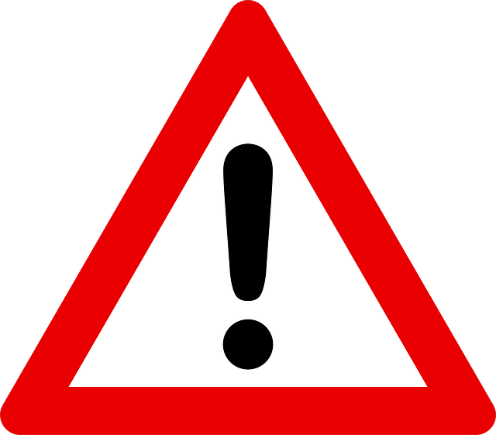 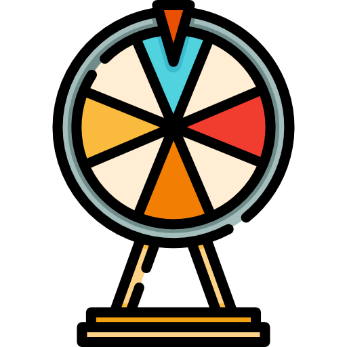 ¿Cómo podemos aprenderlas? 
CON UNA RULETA DE GRAMÁTICA
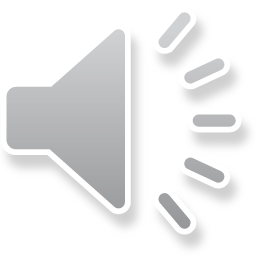 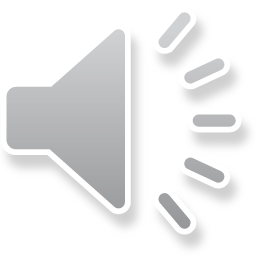 PULSA AQUÍ
PULSA